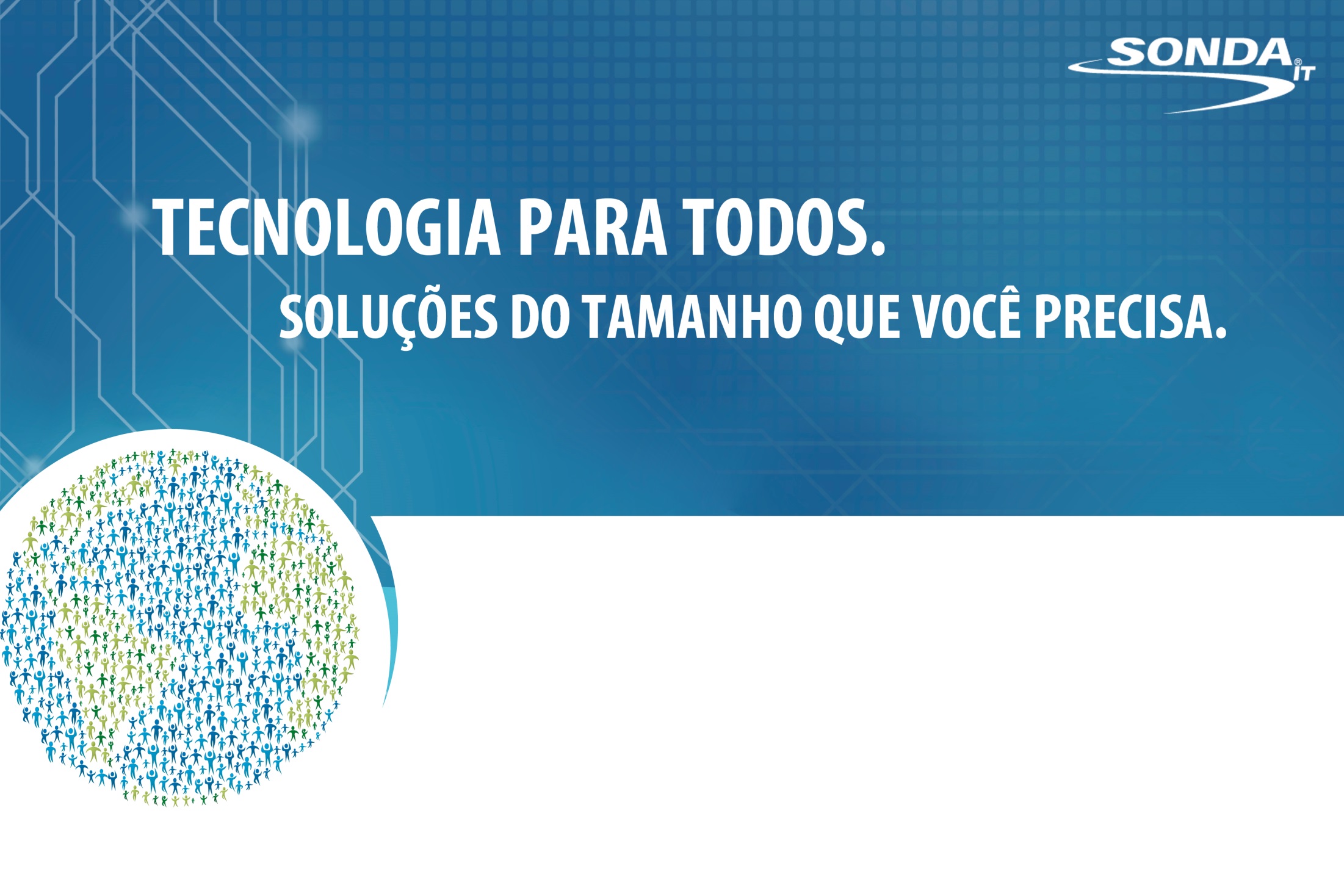 Descubra as Vantagens da TI como Serviço no Saneamento
Antonio de ARIMATEIA – Gerente de Desenvolvimento de Negócios
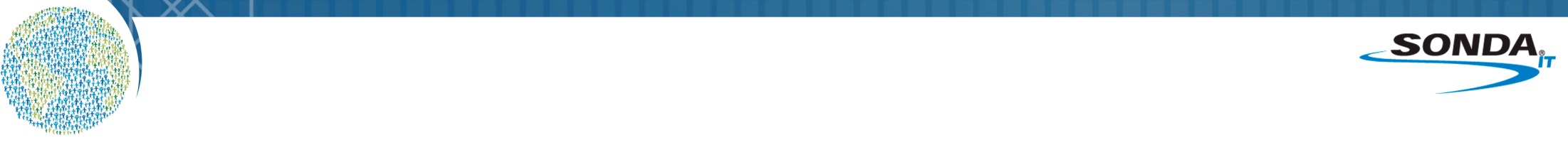 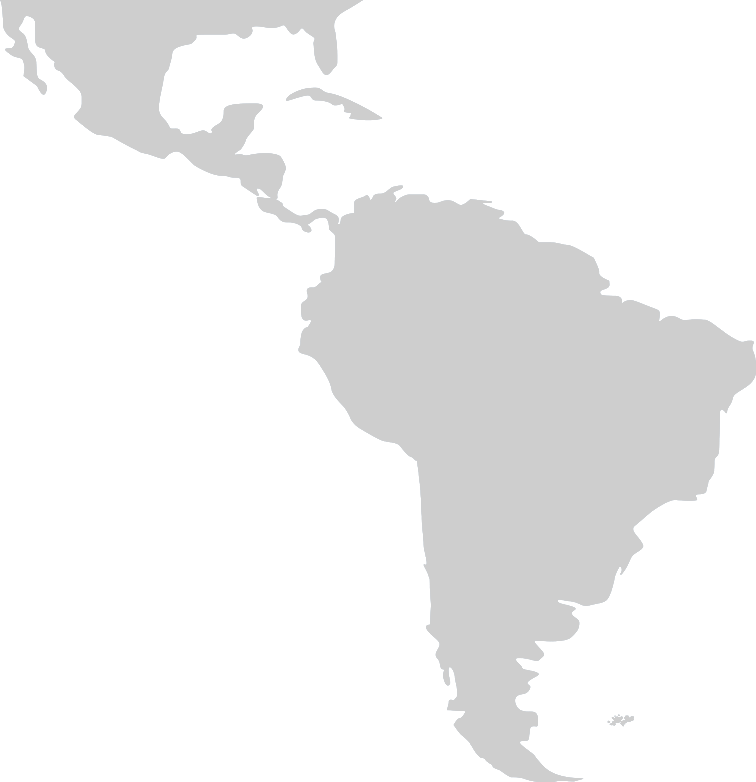 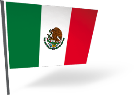 México
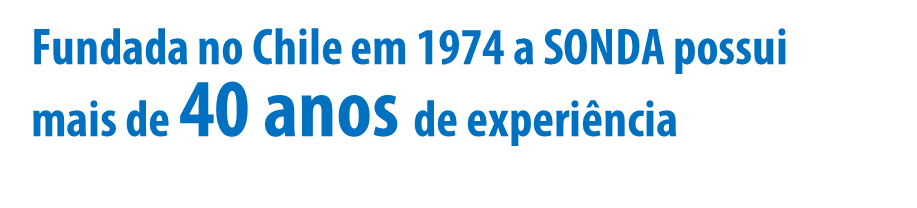 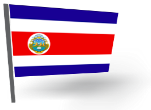 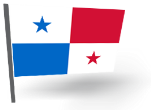 Costa Rica
Panamá
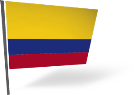 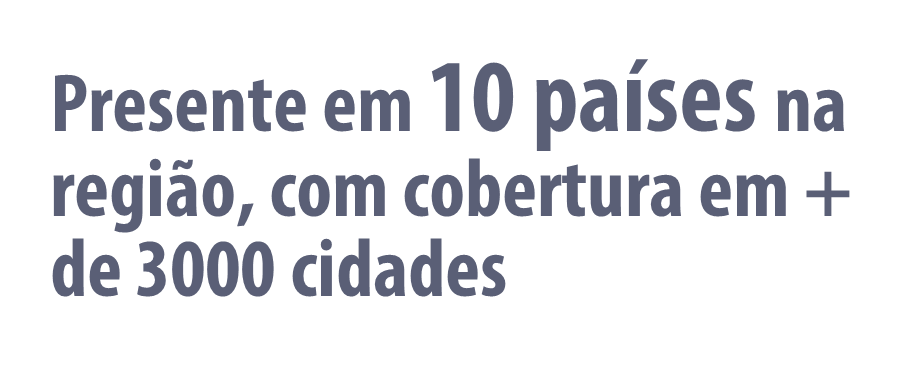 Colômbia
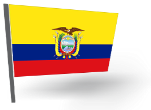 Equador
Brasil
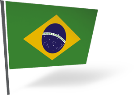 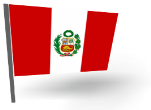 Peru
Chile
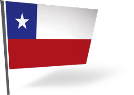 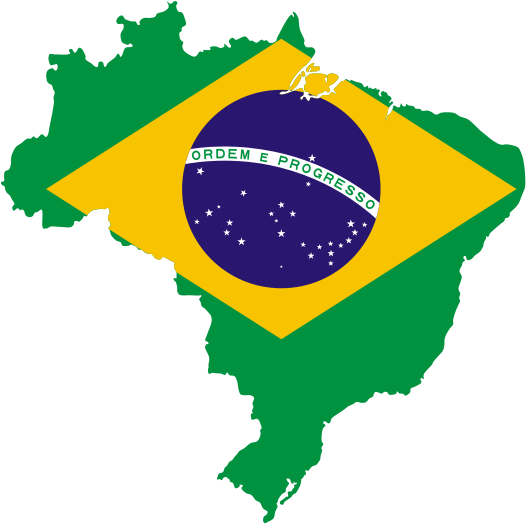 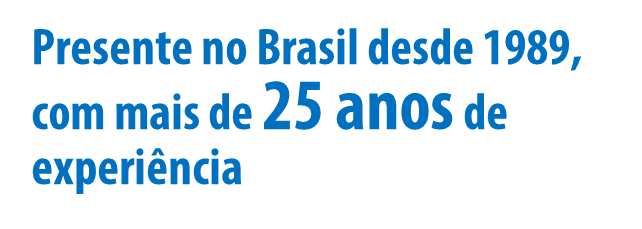 Uruguay
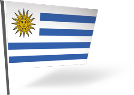 Argentina
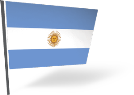 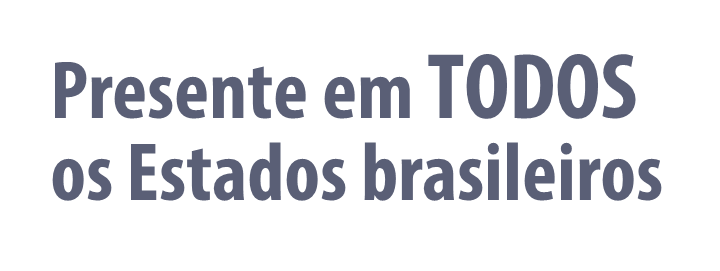 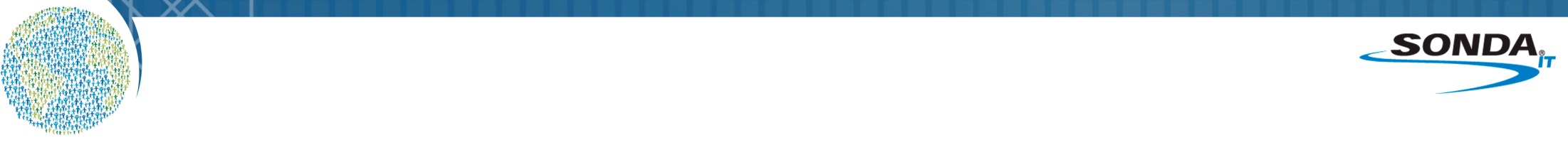 QUAL É O MEU NEGÓCIO?
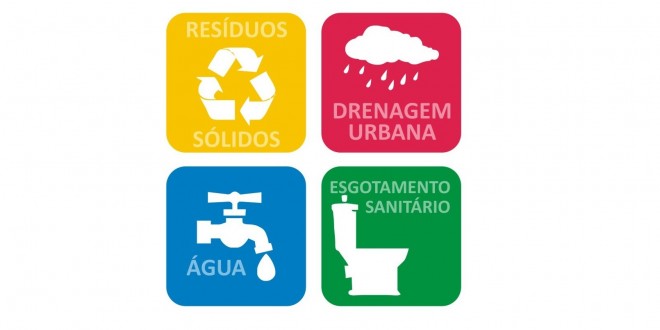 Tratamento de ÁGUA
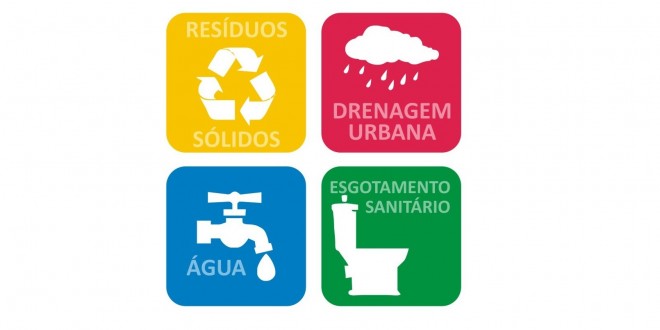 Canalização e Tratamento de ESGOTOS
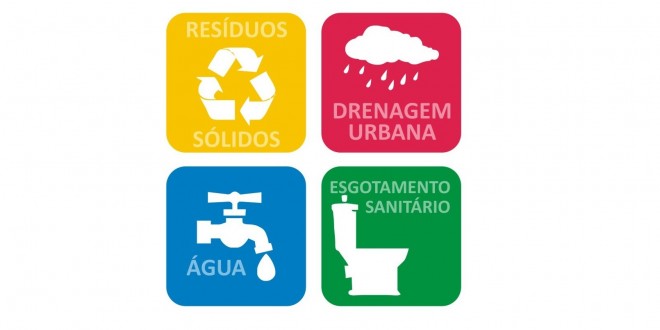 Coleta e Tratamento de RESÍDUOS SÓLIDOS
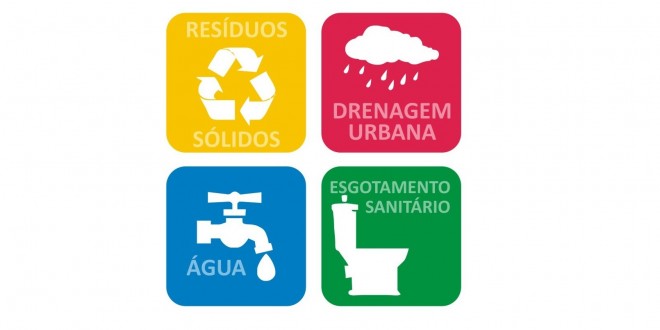 DRENAGEM Pluvial e LIMPEZA Pública
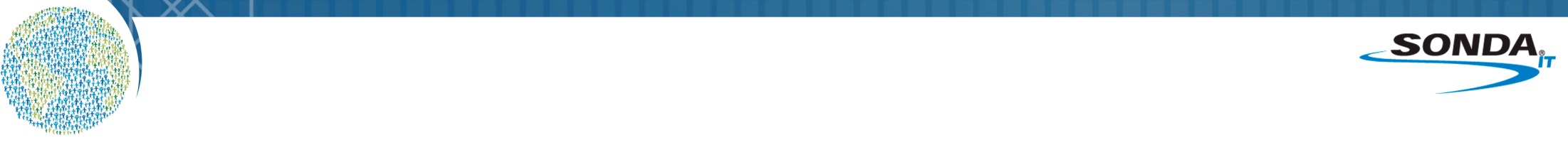 QUAIS SÃO MEUS DESAFIOS?
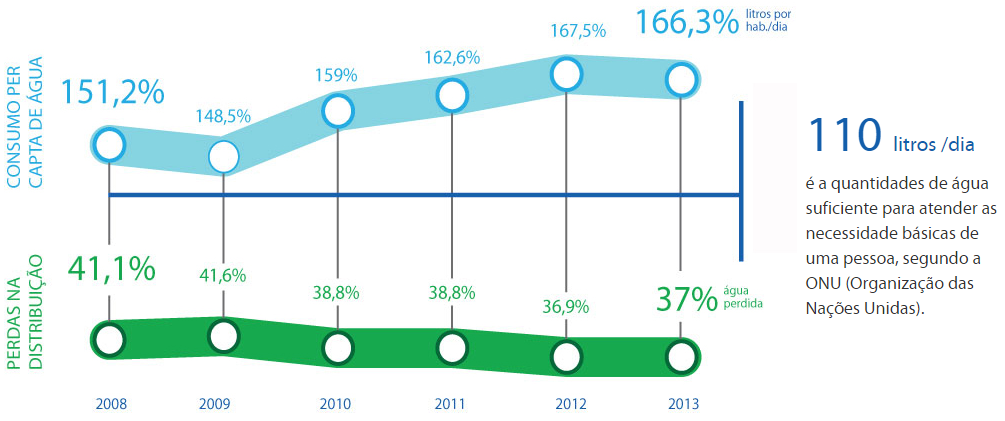 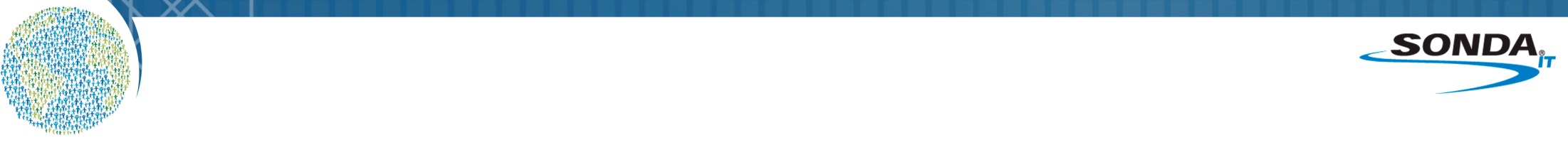 QUAIS SÃO MEUS DESAFIOS?
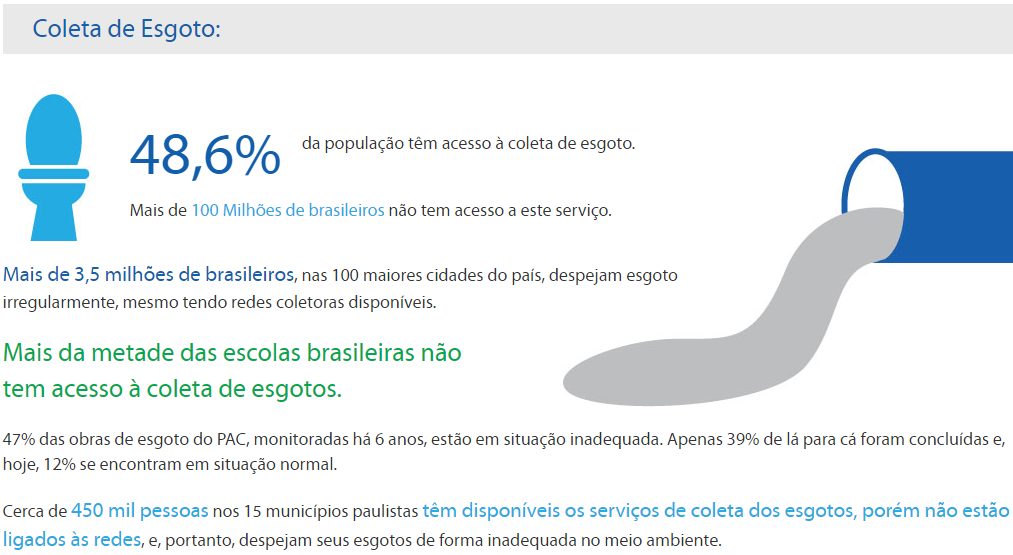 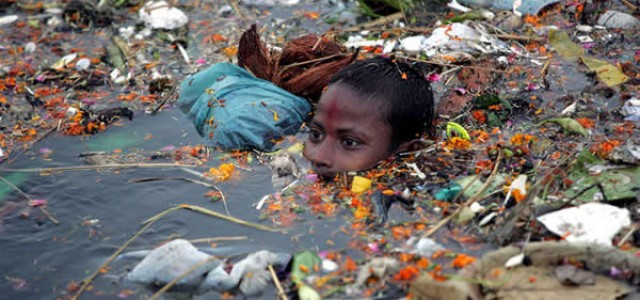 Menos 50% das residências brasileiras são atendidas por rede de esgoto
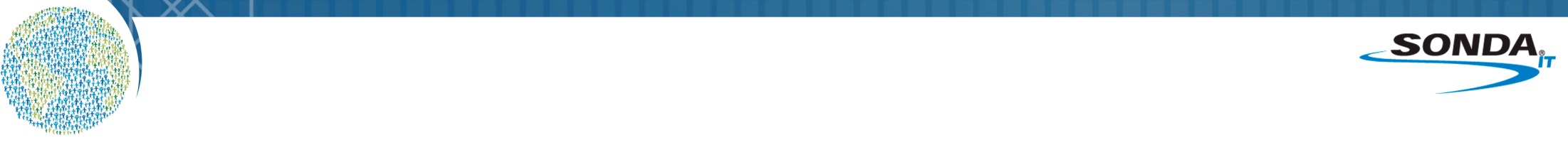 QUAIS SÃO MEUS DESAFIOS?
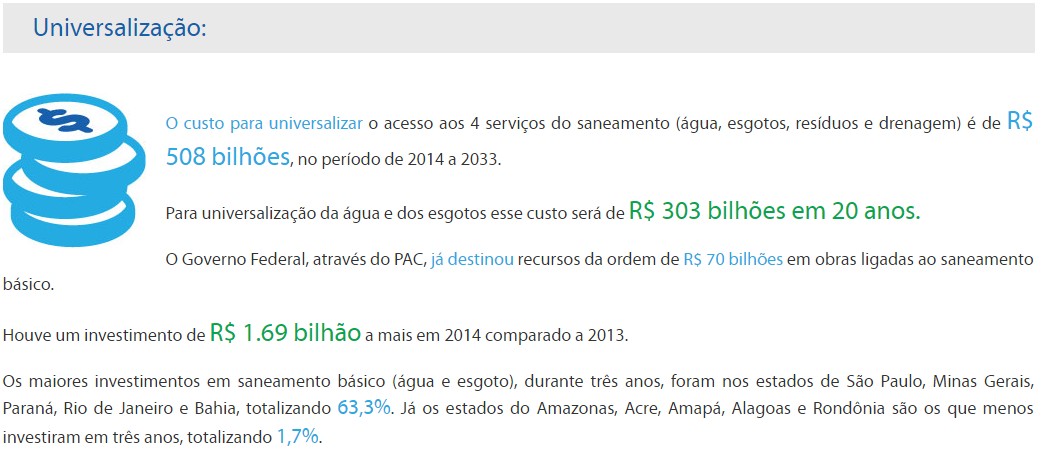 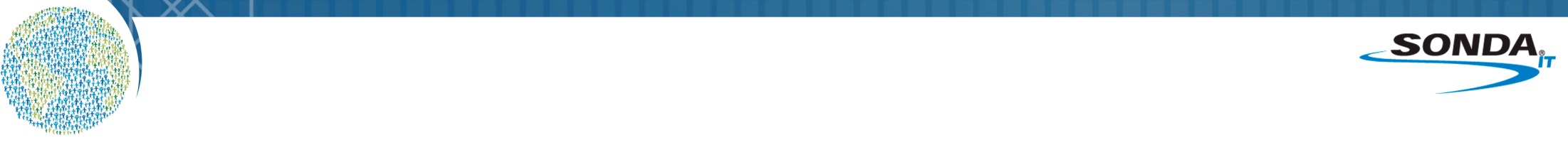 QUAIS SÃO MEUS DESAFIOS?
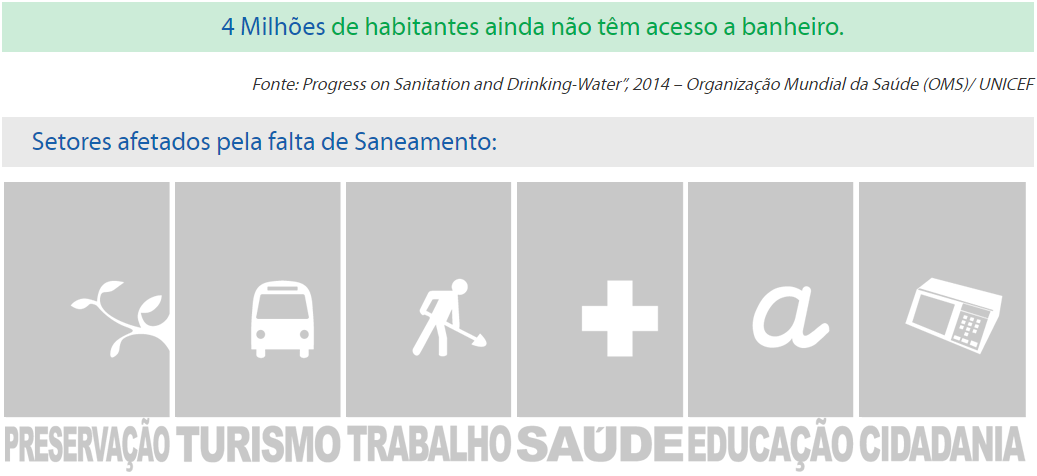 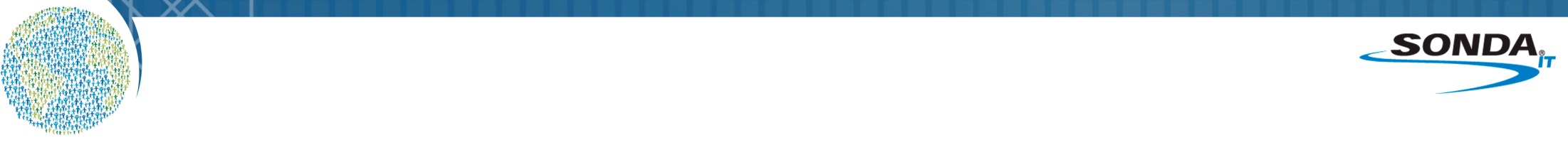 TI É O MEU NEGÓCIO?
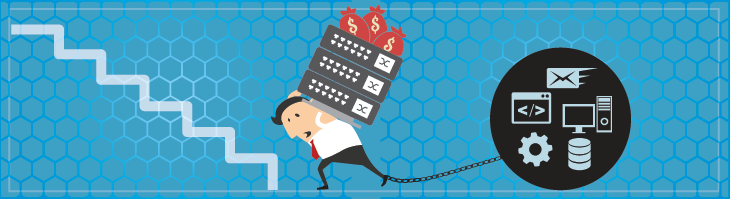 Não!!!!
Mas é MUITO importante pra mim
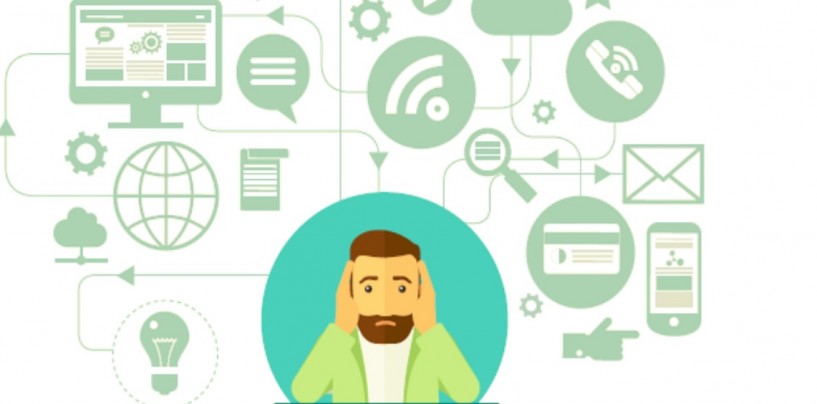 Mas exige cada vez mais recursos financeiros, técnicos e humanos
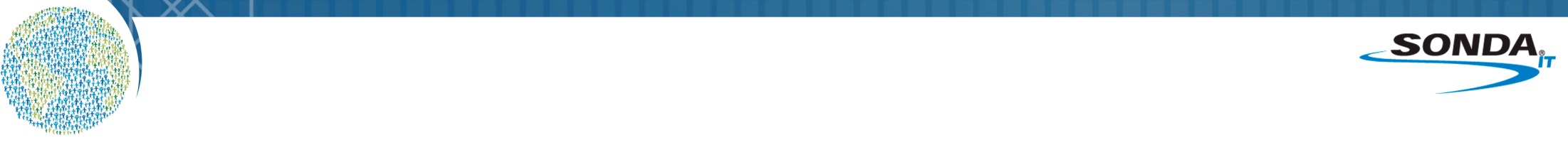 O QUE É TI COMO SERVIÇO?
Contratar/Alugar QUALQUER produto/solução como SERVIÇO!!!
Modelo praticado no Brasil há 20 anos
Ainda há muitos paradigmas
E o meu dado?
É seguro?
Suporte remoto funciona?
Não é mais caro?
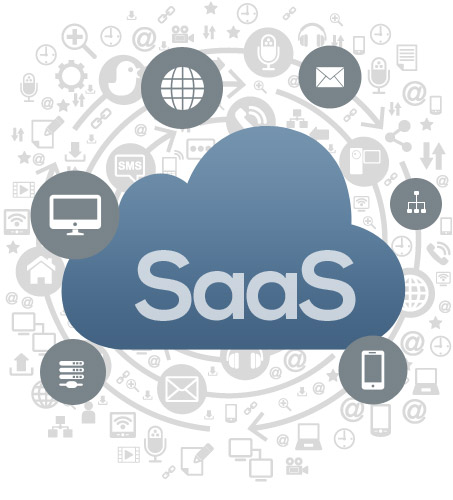 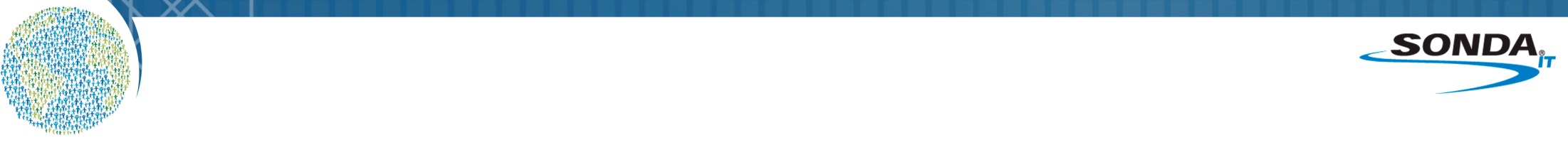 TI COMO SERVIÇO VALE A PENA?
Foco e investimentos dedicados ao Negócio
Investimento inicial reduzido ou inexistente
Tempo de implantação reduzido
Seus dados estão mais seguros
Escalabilidade ↑↓
TI reduzida e alinhada ao negócio
Gestão do Portfólio de Serviços
Gestão da qualidade do serviço (SLA)
Busca de soluções que agreguem valor ao negócio
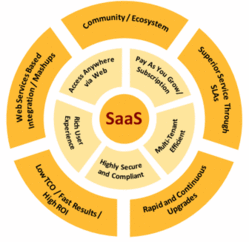 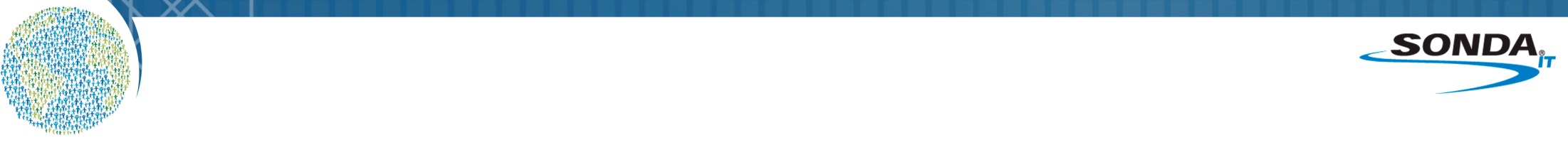 TI NÃO É TÃO COMPLEXA
Datacenter
Eletricidade (grupo gerador, no break etc.)
Temperatura e prevenção a incêndios
Comunicação (gestão, escala etc.)
Servidores (investimento, gestão, upgrade etc.)
Backup (política, gestão, ampliação etc.)
Segurança (investimento, atualização etc.)
Licenciamentos (escolha, investimento, upgrade etc.)
Recursos Humanos (retenção, capacitação etc.)
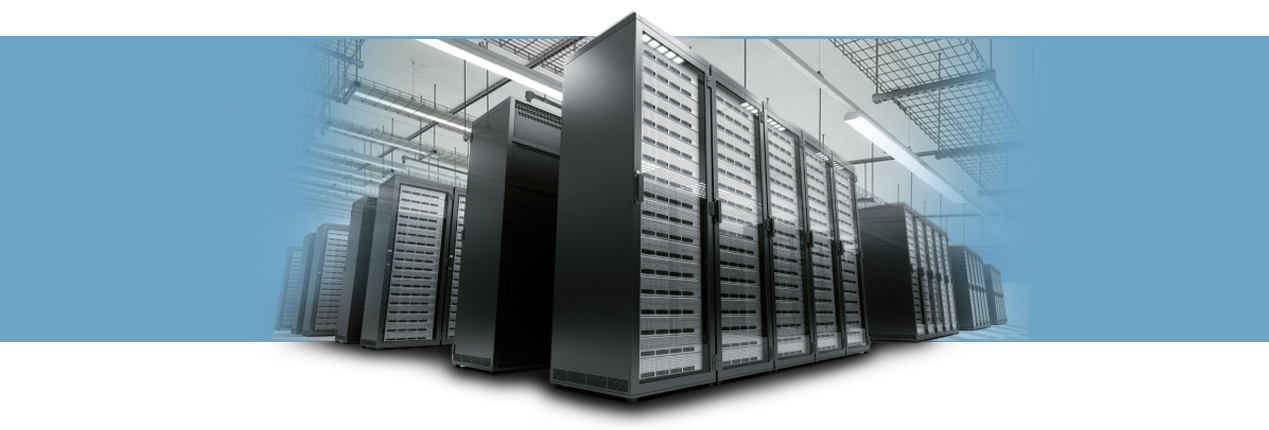 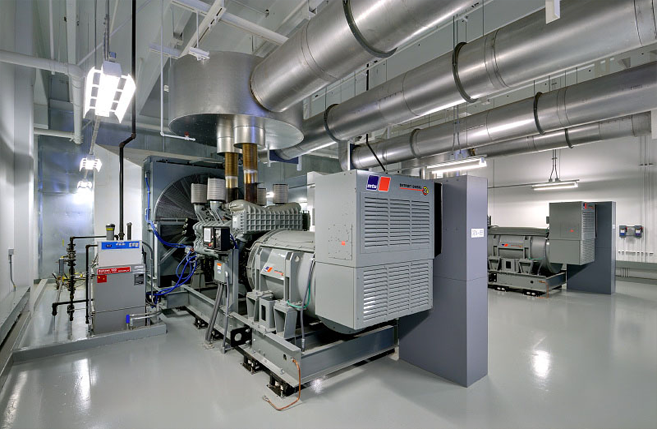 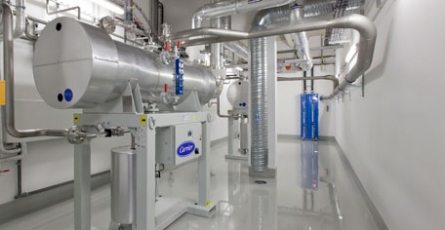 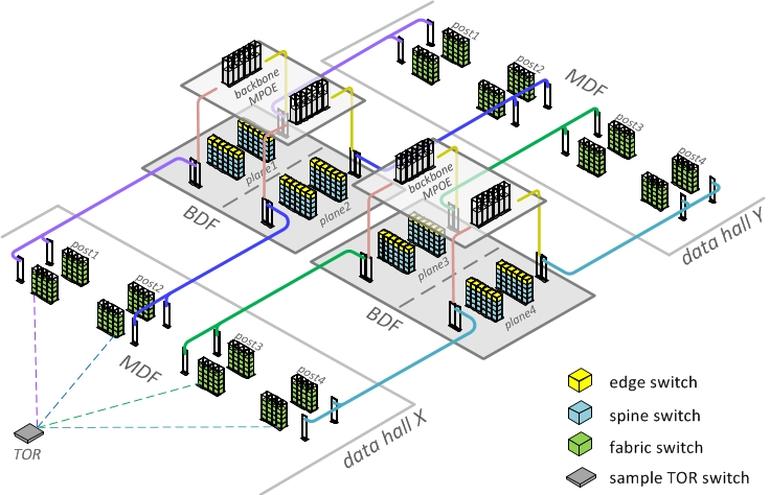 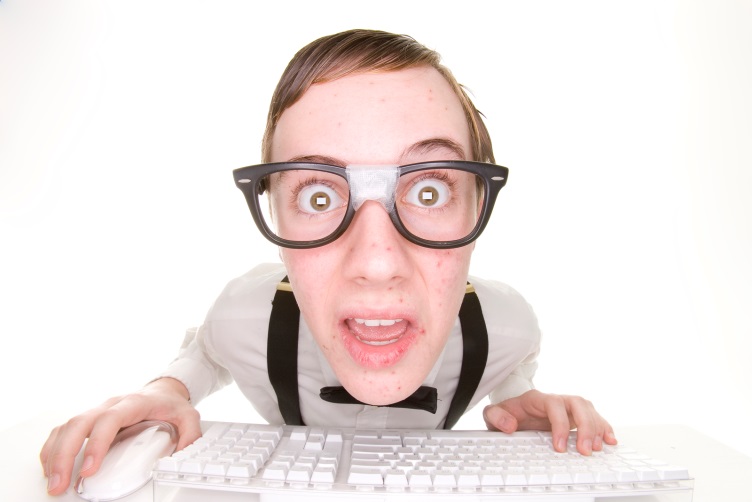 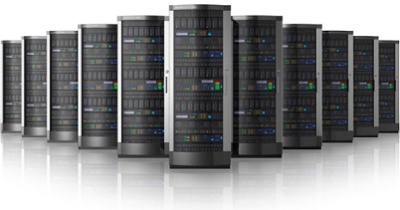 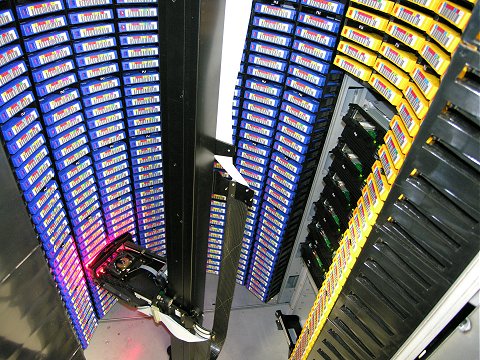 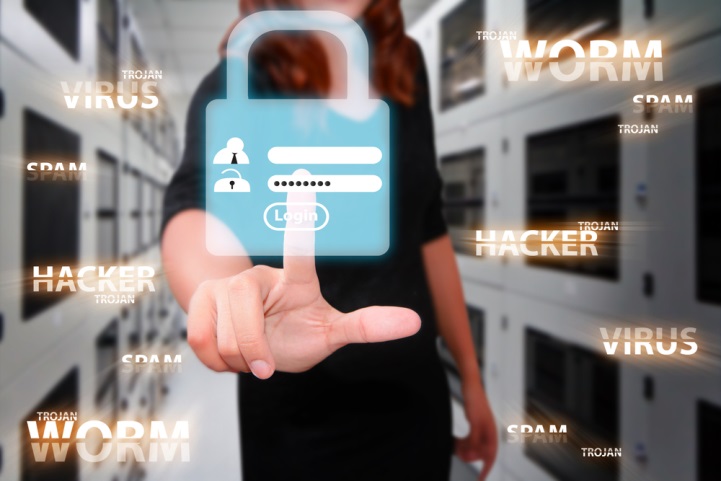 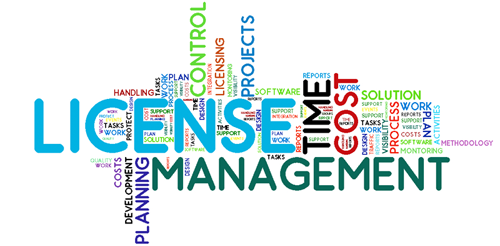 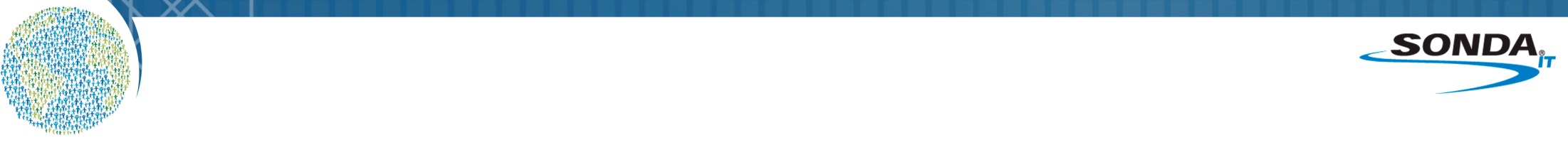 TI NÃO É TÃO COMPLEXA
Gestão Comercial
Atendimento Presencial e Remoto (call center, web, app, sms etc.)
Billing (medição e cobrança)
Inadimplência (gestão e predição)
Ordens de Serviço (ligações, religações)
Business Intelligence (relatórios, planejamento)
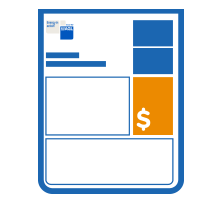 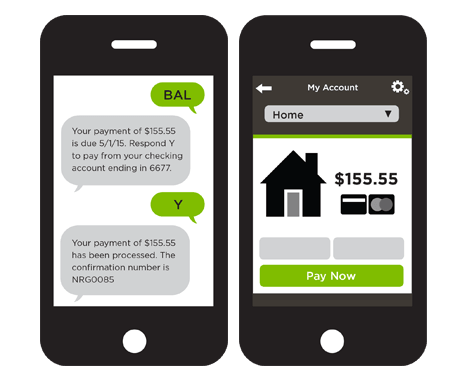 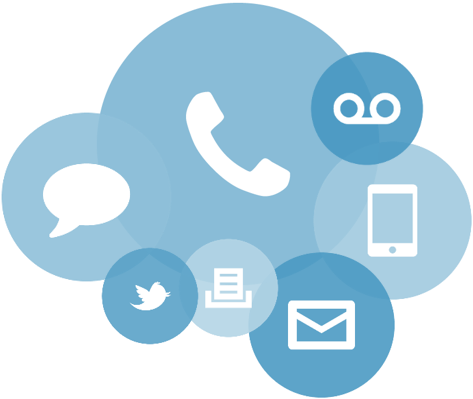 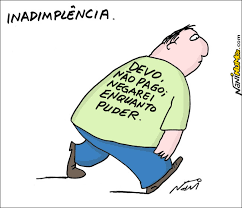 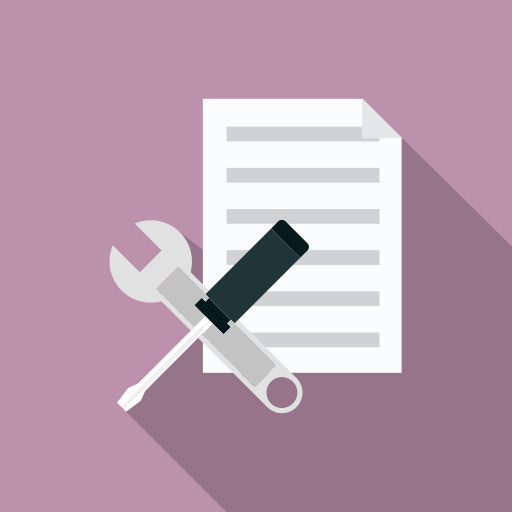 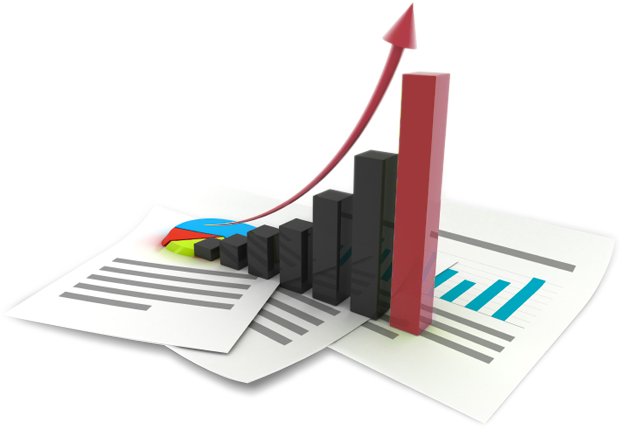 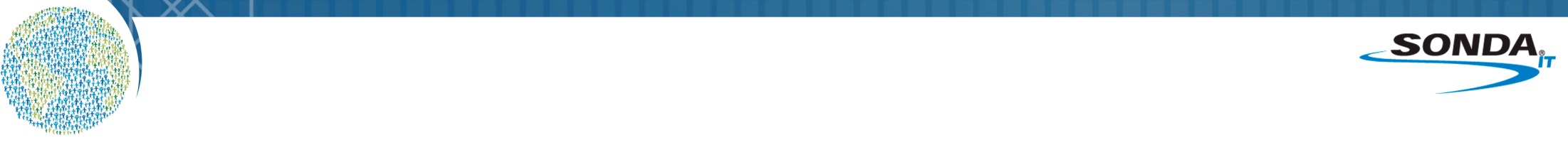 TI NÃO É TÃO COMPLEXA
Mobilidade
Que plataforma utilizar (Windows, Android, IOS)
Gestão on line das equipes em campo e OS´s (produtividade, localização, status etc.)
Validação e auditoria automáticas através de georeferenciamento
Usabilidade extrema = maior produtividade
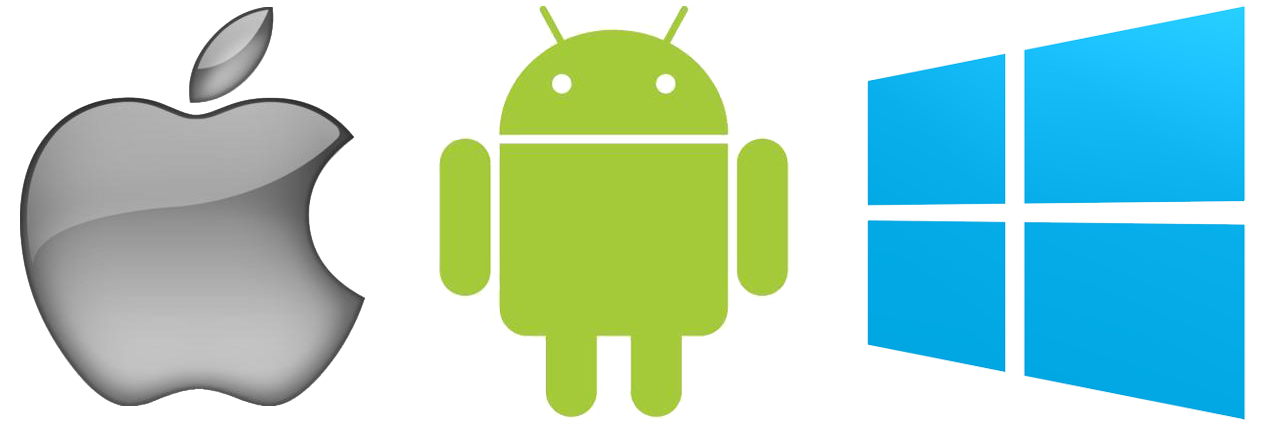 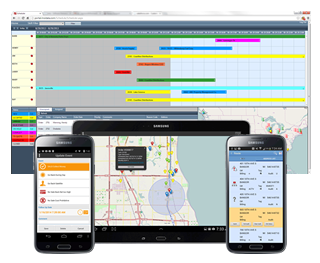 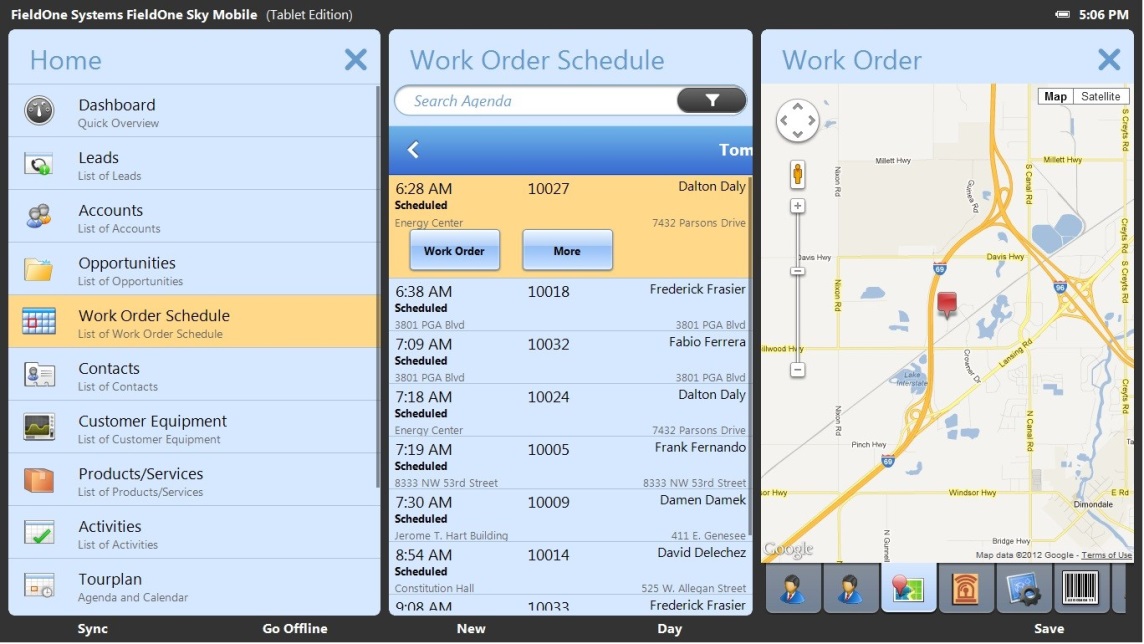 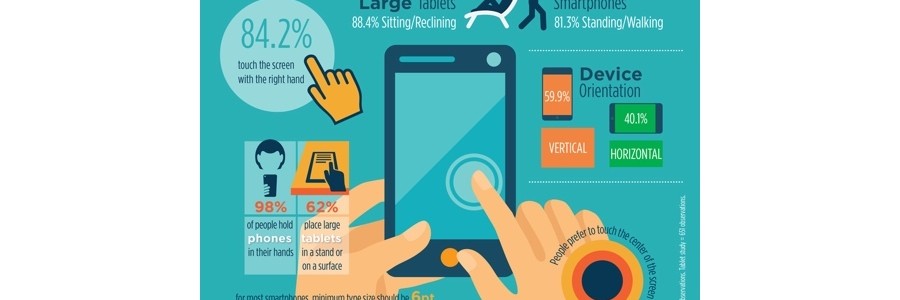 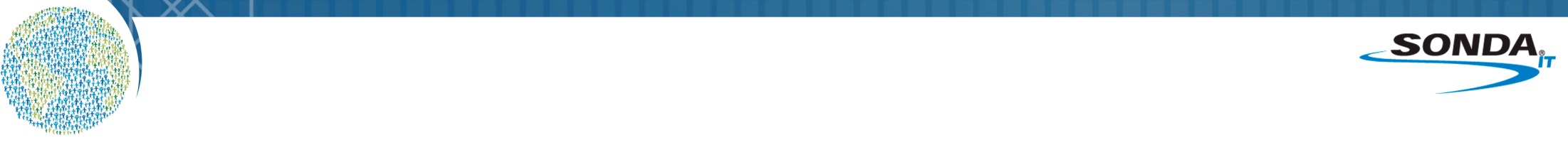 COMO A SONDA PODE ME AJUDAR?
Qual é um dos principais indicadores dentro da sua empresa?

UNIDADE CONSUMIDORA?

O que você acha de ter a solução mais completa e robusta do setor pagando por unidade de consumo?

Vamos conversar?
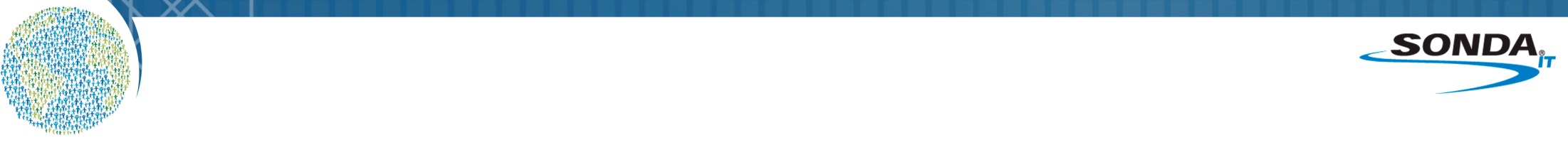 MAS POSSO CONTRATAR TI COMO SERVIÇO?
SIM!!!

Prefeituras, secretarias, autarquias etc. já contratam TI como serviço

Visite-nos em nosso estande

Será um prazer ajudá-lo a mudar sua realidade tecnológica
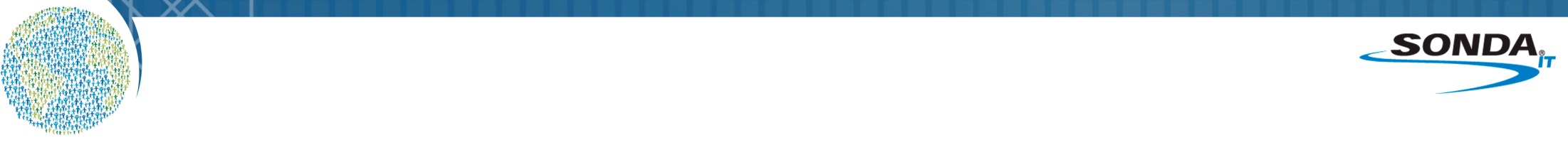 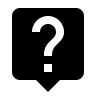 PERGUNTAS E RESPOSTAS
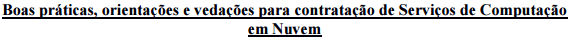 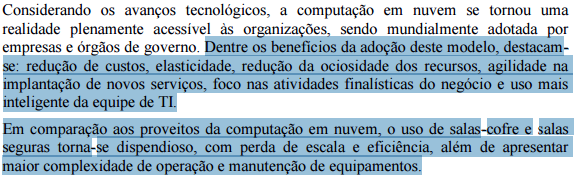 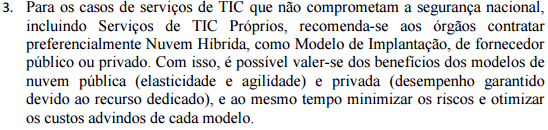 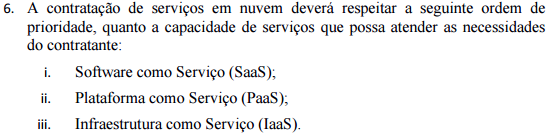